INTRODUCCIÓN
Y dará a luz un hijo, y llamarás su nombre JESÚS, porque él salvará a su pueblo de sus pecados. 22 todo esto aconteció para que se cumpliese lo dicho por el señor por medio del profeta, cuando dijo: 23 he aquí, una virgen concebirá y dará a luz un hijo, Y llamarás su nombre Emanuel, que traducido es: Dios con nosotros. 24 Y despertando José del sueño, hizo como el ángel del señor le había mandado, y recibió a su mujer. 25 Pero no la conoció hasta que dio a luz a su hijo primogénito; y le puso por nombre JESÚS. Mateo 1:21-25

OJO, CUIDADO CON ESTO: Jesús asumió la responsabilidad de salvar a todos los hombres por medio de su propio sacrificio. Y añadió: y nadie los arrebatará de mi mano. Así que la salvación por parte de Dios está 100% segura, pero con relación a la responsabilidad del hombre, depende de su grado de fe y sometimiento voluntario a Jesucristo y a su palabra. Todo lo que dice la biblia a nuestro favor, lo podemos disfrutar SOLO si lo creemos y estamos sujetos a Jesucristo y a su palabra.
VERDAD CENTRAL
La revelación (consciencia, luz, entendimiento) de Jesucristo, es el fundamento esencial para poder destruir los planes que el diablo tiene contra todo creyente. Sin revelación no hay poder ni autoridad espiritual.

Entonces le respondió Jesús: Bienaventurado eres, Simón, hijo de Jonás, porque no te lo reveló carne ni sangre, sino mi Padre que está en los cielos. 18 Y yo también te digo, que tú eres Pedro, y sobre esta roca edificaré mi iglesia; y las puertas del Hades no prevalecerán contra ella.  Mateo 16:17, 18

Indispensable para experimentar la revelación:  estudio y meditación continuo en la palabra de Dios. Pensar, meditar, evaluar, comparar, etc., antes de decidir es vital; para eso precisamente se nos dio el libre albedrio. 

Tenemos también la palabra profética más segura, a la cual hacéis bien en estar atentos como a una antorcha que alumbra en lugar oscuro, hasta que el día esclarezca y el lucero de la mañana salga en vuestros corazones, 2 Pedro 1:19
CONCLUSIÓN
Jesús está en cada persona que cree en Él y lo recibe como su salvador personal para hacer cuanto Dios ha determinado hacer en nosotros y por medio de nosotros. Él nos regenera, para obrar en los que aún no están regenerados, por medio de nosotros. Lo que Cristo es, tiene y puede; es lo que nosotros somos, tenemos y podemos en Él.

Por eso esta escrito: “Ya no vivo yo, mas vive Cristo en mi” Gal. 2:20

Para que podamos experimentar todas estas verdades gloriosas y sobrenaturales, debemos permanecer sujetos a Cristo y obedecer lo que nos dice. Si permanecéis en mí, y mis palabras permanecen en vosotros, pedid todo lo que queréis, y os será hecho. Juan 15:7
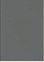 DIA
PROPÓSITO DEL NOMBRE
1
Porque un niño nos es nacido, hijo nos es dado, y el principado sobre su hombro; y se llamará su nombre Admirable, Consejero, Dios Fuerte, Padre Eterno, Príncipe de Paz. Lo dilatado de su imperio y la paz no tendrán límite, sobre el trono de David y sobre su reino, disponiéndolo y confirmándolo en juicio y en justicia desde ahora y para siempre. El celo de Jehová de los ejércitos hará esto. Isaías 9:6,7 

Por lo cual Dios también le exaltó hasta lo sumo, y le dio un nombre que es sobre todo nombre,10 para que en el nombre de Jesús se doble toda rodilla de los que están en los cielos, y en la tierra, y debajo de la tierra;11 y toda lengua confiese que Jesucristo es el Señor, para gloria de Dios Padre. Filipenses 2:9-11

Un día Adán tuvo la autoridad sobre la tierra, pero al pecar se la cedió al diablo, ahora Jesús debía venir a quitársela, recuperar el Señorío y devolverlo a los hombres que creen y se sujetan a Él . He. 2:14-15
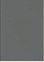 DIA
PROPÓSITO DEL NOMBRE
2
Mas ¿qué dice? Cerca de ti está la palabra, en tu boca y en tu corazón. Esta es la palabra de fe que predicamos: 9 que si confesares con tu boca que Jesús es el Señor, y creyeres en tu corazón que Dios le levantó de los muertos, serás salvo. 10 Porque con el corazón se cree para justicia, pero con la boca se confiesa para salvación. 11 Pues la Escritura dice: Todo aquel que en él creyere, no será avergonzado. Romanos 10:8-11

Y estas señales seguirán a los que creen: En mi nombre echarán fuera demonios; hablarán nuevas lenguas; 18 tomarán en las manos serpientes, y si bebieren cosa mortífera, no les hará daño; sobre los enfermos pondrán sus manos, y sanarán. Marcos 16:17-18

El mundo espiritual sabe que Jesús al morir y resucitar los venció y recobró la autoridad. Hoy, todos ellos respetan, temen y tiemblan ante los que creen en Jesucristo, están sujetos a Él y dicen Jesús con autoridad.
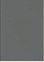 DIA
PROPÓSITO DEL NOMBRE
3
De cierto, de cierto os digo: El que en mí cree, las obras que yo hago, él las hará también; y aun mayores hará, porque yo voy al Padre. 13 Y todo lo que pidiereis al Padre en mi nombre, lo haré, para que el Padre sea glorificado en el Hijo. 14 Si algo pidiereis en mi nombre, yo lo haré. Juan 14:12-14

En aquel día no me preguntaréis nada. De cierto, de cierto os digo, que todo cuanto pidiereis al Padre en mi nombre, os lo dará. 24 Hasta ahora nada habéis pedido en mi nombre; pedid, y recibiréis, para que vuestro gozo sea cumplido. Juan 16:23-24

El que cree en Jesús como dicen las Escrituras, es investido de poder y autoridad para destruir las obras del diablo y liberar a los cautivos.
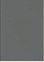 DIA
OPOSICIÓN
4
Pero antes de todas estas cosas os echarán mano, y os perseguirán, y os entregarán a las sinagogas y a las cárceles, y seréis llevados ante reyes y ante gobernadores por causa de mi nombre. 13 Y esto os será ocasión para dar testimonio. 14 Proponed en vuestros corazones no pensar antes cómo habéis de responder en vuestra defensa; 15 porque yo os daré palabra y sabiduría, la cual no podrán resistir ni contradecir todos los que se opongan. 16 Mas seréis entregados aun por vuestros padres, y hermanos, y parientes, y amigos; y matarán a algunos de vosotros;  17 y seréis aborrecidos de todos por causa de mi nombre. 18 Pero ni un cabello de vuestra cabeza perecerá. 19 Con vuestra paciencia ganaréis vuestras almas. Lucas 21:12-19

Debemos familiarizarnos con la oposición, rechazo y persecución tanto del enemigo, como de las personas usadas por él. La luz y las tinieblas se repelen, se rechazan.
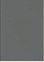 DIA
OPOSICIÓN
5
Si sois vituperados por el nombre de Cristo, sois bienaventurados, porque el glorioso Espíritu de Dios reposa sobre vosotros. Ciertamente, de parte de ellos, él es blasfemado, pero por vosotros es glorificado. 1 Pedro 4:14 

Yo ciertamente había creído mi deber hacer muchas cosas contra el nombre de Jesús de Nazaret; 10 lo cual también hice en Jerusalén. Yo encerré en cárceles a muchos de los santos, habiendo recibido poderes de los principales sacerdotes; y cuando los mataron, yo di mi voto. 11 Y muchas veces, castigándolos en todas las sinagogas, los forcé a blasfemar; y enfurecido sobremanera contra ellos, los perseguí hasta en las ciudades extranjeras. Hechos 26:9-11

Debemos familiarizarnos con la oposición, rechazo y persecución tanto del enemigo, como de las personas usadas por él. La luz y las tinieblas se repelen, se rechazan.
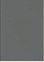 DIA
BENEFICIOS POR CREER EN SU NOMBRE
6
¿No sabéis que los injustos no heredarán el reino de Dios? No erréis; ni los fornicarios, ni los idólatras, ni los adúlteros, ni los afeminados, ni los que se echan con varones, 10 ni los ladrones, ni los avaros, ni los borrachos, ni los maldicientes, ni los estafadores, heredarán el reino de Dios. 11 Y esto erais algunos; mas ya habéis sido lavados, ya habéis sido santificados, ya habéis sido justificados en el nombre del Señor Jesús, y por el Espíritu de nuestro Dios. 1 Corintios 6:9-11

Mas a todos los que le recibieron, a los que creen en su nombre, les dio potestad de ser hechos hijos de Dios; 13 los cuales no son engendrados de sangre, ni de voluntad de carne, ni de voluntad de varón, sino de Dios. Juan 1:12-13

Los beneficios por creer en su nombre no se pueden contar, por que son incontables. Hay que creer en su nombre para experimentar sus favores.
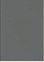 DIA
SU NOMBRE & ATRIBUTOS LO DEFINEN
7
HIJO DE DIOS 

El centurión, y los que estaban con él guardando a Jesús, visto el terremoto, y las cosas que habían sido hechas, temieron en gran manera, y dijeron: Verdaderamente éste era Hijo de Dios.         Mateo 27:54

Y los espíritus inmundos, al verle, se postraban delante de él, y daban voces, diciendo: Tú eres el Hijo de Dios. Marcos 3:11

Respondió Natanael y le dijo: Rabí, tú eres el Hijo de Dios; tú eres el Rey de Israel. Juan 1:49

Jesús fue legalmente el Hijo de Dios porque fue engendrado por el Espíritu Santo, El UNICO en el mundo que nació sin pecado para poder salvarnos.
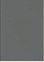 DIA
SU NOMBRE & ATRIBUTOS LO DEFINEN
8
HIJO DEL HOMBRE

Porque como estuvo Jonás en el vientre del gran pez tres días y tres noches, así estará el Hijo del Hombre en el corazón de la tierra tres días y tres noches. Mateo 12:40

Porque el Hijo del Hombre vendrá en la gloria de su Padre con sus ángeles, y entonces pagará a cada uno conforme a sus obras. Mateo 16:27

Porque como el Padre tiene vida en sí mismo, así también ha dado al Hijo el tener vida en sí mismo; 27 y también le dio autoridad de hacer juicio, por cuanto es el Hijo del Hombre. Juan 5:26-27

Legalmente es el hijo del hombre, por cuanto nació de la virgen María. 100 % divino para entender a Dios y 100% humano para entender al hombre y así poder mediar por él ante Dios Padre.
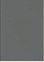 DIA
SU NOMBRE & ATRIBUTOS LO DEFINEN
9
HERMANO (Hijo del mismo Padre)

Porque todo aquel que hace la voluntad de mi Padre que está en los cielos, ése es mi hermano, y hermana, y madre. Mateo 12:50

Y respondiendo el Rey, les dirá: De cierto os digo que en cuanto lo hicisteis a uno de estos mis hermanos más pequeños, a mí lo hicisteis. Mateo 25:40

Porque a los que antes conoció, también los predestinó para que fuesen hechos conformes a la imagen de su Hijo, para que él sea el primogénito entre muchos hermanos. 30 Y a los que predestinó, a éstos también llamó; y a los que llamó, a éstos también justificó; y a los que justificó, a éstos también glorificó. Romanos 8:29-30

Es glorioso saber que tenemos un hermano que es Señor, Rey y Dios, a nuestro favor; para salvarnos, amarnos, defendernos, sustentarnos y protegernos.
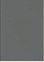 DIA
SU NOMBRE & ATRIBUTOS LO DEFINEN
10
EL CORDERO DE DIOS (El es el perfecto y último sacrificio por el pecado)

Hablad a toda la congregación de Israel, diciendo: En el diez de este mes tómese cada uno un cordero según las familias de los padres, un cordero por familia. El animal será sin defecto, macho de un año; lo tomaréis de las ovejas o de las cabras. Y tomarán de la sangre, y la pondrán en los dos postes y en el dintel de las casas en que lo han de comer. Y aquella noche comerán la carne asada al fuego, y panes sin levadura; con hierbas amargas lo comerán. Y la sangre os será por señal en las casas donde vosotros estéis; y veré la sangre y pasaré de vosotros, y no habrá en vosotros plaga de mortandad cuando hiera la tierra de Egipto. (Éxodo 12:3, 5, 7-8, 13)

El siguiente día vio Juan a Jesús que venía a él, y dijo: He aquí el Cordero de Dios, que quita el pecado del mundo. Juan 1:29 

Jesús es el UNICO medio dado por Dios para quitar el pecado original con que nace todo ser humano y para perdonar todas nuestras malas obras. Salmo 51:5
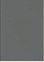 DIA
SU NOMBRE & ATRIBUTOS LO DEFINEN
11
VERBO (Gr. “Logos,” que significa: palabra, dicho, orden, dada por Dios o por alguien)

En el principio era el Verbo, y el Verbo era con Dios, y el Verbo era Dios.   Juan 1:1

Y aquel Verbo fue hecho carne, y habitó entre nosotros (y vimos su gloria, gloria como del unigénito del Padre), lleno de gracia y de verdad. Juan 1:14; 1 Juan 1:1

Porque tres son los que dan testimonio en el cielo: el Padre, el Verbo y el Espíritu Santo; y estos tres son uno. 1 Juan 5:7

Estaba vestido de una ropa teñida en sangre; y su nombre es: EL VERBO DE DIOS. Apocalipsis 19:13 

La palabra de Dios, que es Dios, se encarnó en Jesús; por ello, Él siempre expresó la voluntad del Padre con su vida y con sus enseñanzas. Las palabras que habló tienen el poder de dar vida, de regenerar, de liberar, de sanar, etc.
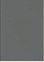 DIA
SU NOMBRE & ATRIBUTOS LO DEFINEN
12
SALVADOR (Soluciona todas las dificultades de los hombres)

Y dará a luz un hijo, y llamarás su nombre JESÚS, porque él salvará a su pueblo de sus pecados. Mateo 1:21

Pero el ángel les dijo: no temáis; porque he aquí os doy nuevas de gran gozo, que será para todo el pueblo: 11 que os ha nacido hoy, en la ciudad de David, un salvador, que es CRISTO el señor.    Lucas 2:10,11

Ellos dijeron: Cree en el Señor Jesucristo, y serás salvo, tú y tu casa. Hechos 16:31

Jesús vino para salvarnos y liberarnos de todo lo que el pecado, el diablo y el mundo nos había perjudicado.
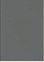 DIA
SU NOMBRE & ATRIBUTOS LO DEFINEN
13
SANADOR (Sanó todas nuestras enfermedades y dolencias)

Ciertamente llevó él nuestras enfermedades, y sufrió nuestros dolores; y nosotros le tuvimos por azotado, por herido de Dios y abatido. 5 Mas él herido fue por nuestras rebeliones, molido por nuestros pecados; el castigo de nuestra paz fue sobre él, y por su llaga fuimos nosotros curados. Isaías 53:4-5

Y recorrió Jesús toda Galilea, enseñando en las sinagogas de ellos, y predicando el evangelio del reino, y sanando toda enfermedad y toda dolencia en el pueblo. Y se difundió su fama por toda Siria; y le trajeron todos los que tenían dolencias, los afligidos por diversas enfermedades y tormentos, los endemoniados, lunáticos y paralíticos; y los sanó. Y le siguió mucha gente de Galilea, de Decápolis, de Jerusalén, de Judea y del otro lado del Jordán. (Mateo 4:23-25)

Jesús es presentado por Dios como la persona que sana todas nuestras dolencias
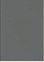 DIA
SU NOMBRE & ATRIBUTOS LO DEFINEN
14
PAN DE VIDA (Sustento interior para el alma y el espíritu)

Jesús les dijo: Yo soy el pan de vida; el que a mí viene, nunca tendrá hambre; y el que en mí cree, no tendrá sed jamás. Juan 6:35

Yo soy el pan vivo que descendió del cielo; si alguno comiere de este pan, vivirá para siempre; y el pan que yo daré es mi carne, la cual yo daré por la vida del mundo. Juan 6:51

A todos los sedientos: Venid a las aguas; y los que no tienen dinero, venid, comprad y comed. Venid, comprad sin dinero y sin precio, vino y leche.  2 ¿Por qué gastáis el dinero en lo que no es pan, y vuestro trabajo en lo que no sacia? Oídme atentamente, y comed del bien, y se deleitará vuestra alma con grosura. 3 Inclinad vuestro oído, y venid a mí; oíd, y vivirá vuestra alma; y haré con vosotros pacto eterno, las misericordias firmes a David. Isaías 55:1-3 

Jesús es el principal alimento para todos los seres humanos, sin Él permanecerá el hambre y la sed en las almas, que humanamente nadie puede saciar.
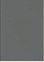 DIA
SU NOMBRE & ATRIBUTOS LO DEFINEN
15
LUZ DEL MUNDO (Trae consciencia a los hombres de la verdad)

En él estaba la vida, y la vida era la luz de los hombres. 5 La luz en las tinieblas resplandece, y las tinieblas no prevalecieron contra ella. Jn 1:4-5

Otra vez Jesús les habló, diciendo: Yo soy la luz del mundo; el que me sigue, no andará en tinieblas, sino que tendrá la luz de la vida. Juan 8:12

Vosotros sois la luz del mundo; una ciudad asentada sobre un monte no se puede esconder. 15 Ni se enciende una luz y se pone debajo de un almud, sino sobre el candelero, y alumbra a todos los que están en casa. 16 Así alumbre vuestra luz delante de los hombres, para que vean vuestras buenas obras, y glorifiquen a vuestro Padre que está en los cielos. Mateo 5:14-16

Jesús es la luz para que los hombres no andemos en tinieblas espirituales, sin Él, no hay conciencia de Dios, de la vida eterna, de la muerte eterna, de nada. Todos creen tener la verdad y estar en la verdad, pero no es así.
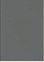 DIA
SU NOMBRE & ATRIBUTOS LO DEFINEN
16
LA PUERTA 

Y viendo todo el pueblo la columna de nube que estaba a la puerta del tabernáculo, se levantaba cada uno a la puerta de su tienda y adoraba. Éxodo 33:10

Yo soy la puerta; el que por mí entrare, será salvo; y entrará, y saldrá, y hallará pastos. Juan 10:9 

Mas !!ay de vosotros, escribas y fariseos, hipócritas! porque cerráis el reino de los cielos delante de los hombres; pues ni entráis vosotros, ni dejáis entrar a los que están entrando. Mateo 23:13

Jesús es la puerta para que todos los pecadores entren a una relación personal con el Padre, y encuentren en Él el sustento para sus vidas. Sin Jesús no se puede llegar al Padre.
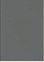 DIA
SU NOMBRE & ATRIBUTOS LO DEFINEN
17
PASTOR (Trae consciencia a los hombres de la verdad)

Yo soy el buen pastor; y conozco mis ovejas, y las mías me conocen, 15 así como el Padre me conoce, y yo conozco al Padre; y pongo mi vida por las ovejas. 16 También tengo otras ovejas que no son de este redil; aquéllas también debo traer, y oirán mi voz; y habrá un rebaño, y un pastor. Juan 10:14-16

Mas al extraño no seguirán, sino huirán de él, porque no conocen la voz de los extraños. Yo soy el buen pastor; el buen pastor su vida da por las ovejas. Mis ovejas oyen mi voz, y yo las conozco, y me siguen, y yo les doy vida eterna; y no perecerán jamás, ni nadie las arrebatará de mi mano. Juan 10:5, 11, 27-28

Espiritualmente y de manera personal, indiscutiblemente necesitamos un pastor que sea digno de nuestra confianza. Humanamente no lo hay, solo Jesús puede hacerlo o poner a alguien a hacerlo.
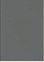 DIA
SU NOMBRE & ATRIBUTOS LO DEFINEN
18
LA RESURRECCIÓN & LA VIDA (resucita y da vida a los muertos)

Le dijo Jesús: Yo soy la resurrección y la vida; el que cree en mí, aunque esté muerto, vivirá. 26 Y todo aquel que vive y cree en mí, no morirá eternamente. ¿Crees esto? Juan 11:25, 26

Y habiendo dicho esto, clamó a gran voz: !Lázaro, ven fuera! 44 Y el que había muerto salió, atadas las manos y los pies con vendas, y el rostro envuelto en un sudario. Jesús les dijo: Desatadle, y dejadle ir. Jn 11:43, 44

No os maravilléis de esto; porque vendrá hora cuando todos los que están en los sepulcros oirán su voz; 29 y los que hicieron lo bueno, saldrán a resurrección de vida; mas los que hicieron lo malo, a resurrección de condenación. Juan 5:28,29

En Jesucristo encontramos la muerte para el viejo hombre o naturaleza pecaminosa y, a la vez, resurrección. Requisito indispensable para ir al cielo.
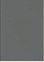 DIA
SU NOMBRE & ATRIBUTOS LO DEFINEN
19
CAMINO, VERDAD & VIDA (senda divina segura de salvación y plenitud)

Jesús le dijo: Yo soy el camino, y la verdad, y la vida; nadie viene al Padre, sino por mí. Juan 14:6

Así que, hermanos, teniendo libertad para entrar en el Lugar Santísimo por la sangre de Jesucristo, 20 por el camino nuevo y vivo que él nos abrió a través del velo, esto es, de su carne, 21 y teniendo un gran sacerdote sobre la casa de Dios, 22 acerquémonos con corazón sincero, en plena certidumbre de fe, purificados los corazones de mala conciencia, y lavados los cuerpos con agua pura. 23 Mantengamos firme, sin fluctuar, la profesión de nuestra esperanza, porque fiel es el que prometió. Hebreos 10:19-23

Solo existe un camino seguro para llegar al cielo y al Padre, no es ninguna religión, es Jesucristo. Él quita el pecado, regenera, perdona, santifica, justifica, redime, exalta y bendice al que antes fue un pecador. Nadie mas puede hacer esto.
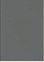 DIA
SU NOMBRE & ATRIBUTOS LO DEFINEN
20
LA VID (encargada de producir los frutos, los pámpanos los transmiten)

Yo soy la vid verdadera, y mi Padre es el labrador. 2 Todo pámpano que en mí no lleva fruto, lo quitará; y todo aquel que lleva fruto, lo limpiará, para que lleve más fruto. 3 Ya vosotros estáis limpios por la palabra que os he hablado. 4 Permaneced en mí, y yo en vosotros. Como el pámpano no puede llevar fruto por sí mismo, si no permanece en la vid, así tampoco vosotros, si no permanecéis en mí. 5 Yo soy la vid, vosotros los pámpanos; el que permanece en mí, y yo en él, éste lleva mucho fruto; porque separados de mí nada podéis hacer. 6 El que en mí no permanece, será echado fuera como pámpano, y se secará; y los recogen, y los echan en el fuego, y arden. 7 Si permanecéis en mí, y mis palabras permanecen en vosotros, pedid todo lo que queréis, y os será hecho. 8 En esto es glorificado mi Padre, en que llevéis mucho fruto, y seáis así mis discípulos. Juan 15:1-8

Nadie puede producir los frutos espirituales que debe y necesita producir si no está adherido a Jesucristo, como el pámpano en la vid. Jesús dijo: “Separados de mi nada podéis hacer”. Así que no hay otra fuente de bendición dada por Dios.
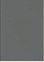 DIA
SU NOMBRE & ATRIBUTOS LO DEFINEN
21
EL LIBERTADOR (Libera a los cautivos y les da completa libertad)

Jehová, roca mía y castillo mío, y mi libertador; Dios mío, fortaleza mía, en él confiaré; Mi escudo, y la fuerza de mi salvación, mi alto refugio.    Salmos 18:2

Subiste a lo alto, cautivaste la cautividad, Tomaste dones para los hombres, Y también para los rebeldes, para que habite entre ellos JAH Dios. Salmos 68:18; Romanos 11:26

Así que, si el Hijo os libertare, seréis verdaderamente libres. Juan 8:36

Todo ser humano necesita ser libre de la esclavitud del pecado, del diablo y del mundo. No hay nada ni nadie que lo pueda liberar, solo Jesucristo. Cuando alguien dice que es hijo de Dios y vive esclavo de lo anterior, realmente no lo es.
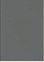 DIA
SU NOMBRE & ATRIBUTOS LO DEFINEN
22
LA ROCA (Lugar alto, firme y seguro que ofrece seguridad y paz)

Él es la Roca, cuya obra es perfecta, Porque todos sus caminos son rectitud; Dios de verdad, y sin ninguna iniquidad en él; Es justo y recto. (Deuteronomio 32:4)

Cualquiera, pues, que me oye estas palabras, y las hace, le compararé a un hombre prudente, que edificó su casa sobre la roca. Descendió lluvia, y vinieron ríos, y soplaron vientos, y golpearon contra aquella casa; y no cayó, porque estaba fundada sobre la roca. Mateo 7:24, 25

...y todos bebieron la misma bebida espiritual; porque bebían de la roca espiritual que los seguía, y la roca era Cristo. 1 Corintios 10:4

Todos necesitamos seguridad, paz y fortaleza para atravesar el camino a la vida eterna. No hay nada ni nadie, a parte de Jesucristo, que nos pueda ayudar.
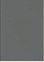 DIA
SU NOMBRE & ATRIBUTOS LO DEFINEN
23
CREADOR (El que creó todo lo que existe con propósito eterno)

En el principio era el Verbo, y el Verbo era con Dios, y el Verbo era Dios. 2 Este era en el principio con Dios. 3 Todas las cosas por él fueron hechas, y sin él nada de lo que ha sido hecho, fue hecho. Juan 1:1-3

Entonces dijo Dios: Hagamos al hombre a nuestra imagen, conforme a nuestra semejanza; génesis 1:26a

Por lo cual también Dios los entregó a la inmundicia, en las concupiscencias de sus corazones, de modo que deshonraron entre sí sus propios cuerpos, 25 ya que cambiaron la verdad de Dios por la mentira, honrando y dando culto a las criaturas antes que al Creador, el cual es bendito por los siglos. Amén. Ro 1:24, 25

El ser humano no es el resultado de un plan de sus padres, sino de los planes de Dios. Dios es nuestro creador y nos creó con un propósito que debemos conocer y ejecutar.
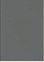 DIA
SU NOMBRE & ATRIBUTOS LO DEFINEN
24
SANTO (Puro, sin pecado y sin mancha, para poder salvar al pecador)

Porque no dejarás mi alma en el Seol, Ni permitirás que tu santo vea corrupción. Salmos 16:10

Respondiendo el ángel, le dijo: El Espíritu Santo vendrá sobre ti, y el poder del Altísimo te cubrirá con su sombra; por lo cual también el Santo Ser que nacerá, será llamado Hijo de Dios. Lucas 1:35

…sabiendo que fuisteis rescatados de vuestra vana manera de vivir, la cual recibisteis de vuestros padres, no con cosas corruptibles, como oro o plata, 19 sino con la sangre preciosa de Cristo, como de un cordero sin mancha y sin contaminación, 20 ya destinado desde antes de la fundación del mundo, pero manifestado en los postreros tiempos por amor de vosotros,  1 Pedro 1:18-20

Dios es Santo, y sin santidad no podremos tener una relación con él ni ir al cielo. Por medio de Jesucristo Dios proveyó santidad para todos los pecadores, a fin de que podamos tener una relación con Dios e ir al cielo cuando partamos de aquí.
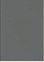 DIA
SU NOMBRE & ATRIBUTOS LO DEFINEN
25
SUMO SACERDOTE (Presenta ofrendas y sacrificios ante Dios por el pecado de su pueblo)

Por lo cual debía ser en todo semejante a sus hermanos, para venir a ser misericordioso y fiel sumo sacerdote en lo que a Dios se refiere, para expiar los pecados del pueblo. (Hebreos 2:17)

Por tanto, teniendo un gran sumo sacerdote que traspasó los cielos, Jesús el Hijo de Dios, retengamos nuestra profesión. 15 Porque no tenemos un sumo sacerdote que no pueda compadecerse de nuestras debilidades, sino uno que fue tentado en todo según nuestra semejanza, pero sin pecado. 16 Acerquémonos, pues, confiadamente al trono de la gracia, para alcanzar misericordia y hallar gracia para el oportuno socorro. Hebreos 4:14-16

El ser humano necesita un sacerdote intercesor que le sirva de intermediario ante Dios, no es un hombre común, es Jesucristo, quien nos ama y dio su vida por nosotros.
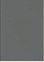 DIA
SU NOMBRE & ATRIBUTOS LO DEFINEN
26
MEDIADOR (Media entre Dios y el hombre, para favorecer a ambos)

Porque hay un solo Dios, y un solo mediador entre Dios y los hombres, Jesucristo hombre, 6 el cual se dio a sí mismo en rescate por todos, de lo cual se dio testimonio a su debido tiempo. 1 Timoteo 2:5-6

Así que, por eso es mediador de un nuevo pacto, para que interviniendo muerte para la remisión de las transgresiones que había bajo el primer pacto, los llamados reciban la promesa de la herencia eterna. Hebreos 9:15

…a Jesús el Mediador del nuevo pacto, y a la sangre rociada que habla mejor que la de Abel. Hebreos 12:24

El pecador necesita un mediador ante Dios, que lo ame y lo defienda de la ira que vendrá, por causa del pecado. Ningún ser humano podría llenar los requisitos, solo Jesucristo.
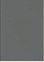 DIA
SU NOMBRE & ATRIBUTOS LO DEFINEN
27
INTERCESOR (Ruega permanentemente ante Dios por su pueblo)

Por tanto, Jesús es hecho fiador de un mejor pacto. 23 Y los otros sacerdotes llegaron a ser muchos, debido a que por la muerte no podían continuar; 24 mas éste, por cuanto permanece para siempre, tiene un sacerdocio inmutable; 25 por lo cual puede también salvar perpetuamente a los que por él se acercan a Dios, viviendo siempre para interceder por ellos. 26 Porque tal sumo sacerdote nos convenía: santo, inocente, sin mancha, apartado de los pecadores, y hecho más sublime que los cielos; 27 que no tiene necesidad cada día, como aquellos sumos sacerdotes, de ofrecer primero sacrificios por sus propios pecados, y luego por los del pueblo; porque esto lo hizo una vez para siempre, ofreciéndose a sí mismo. 28 Porque la ley constituye sumos sacerdotes a débiles hombres; pero la palabra del juramento, posterior a la ley, al Hijo, hecho perfecto para siempre. Hebreos 7:22-28

Esta es una gracia que tenemos de Dios, la cual, casi nadie valora ni usa. Tenemos un hermano intercesor permanentemente a nuestro favor en el cielo. Gracias Señor
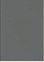 DIA
SU NOMBRE & ATRIBUTOS LO DEFINEN
28
ABOGADO (Que ante Dios aboga y nos defiende a pesar de nuestros pecados)

Hijitos míos, estas cosas os escribo para que no pequéis; y si alguno hubiere pecado, abogado tenemos para con el Padre, a Jesucristo el justo. 1 Juan 2:1

Venid a mí todos los que estáis trabajados y cargados, y yo os haré descansar. 29 Llevad mi yugo sobre vosotros, y aprended de mí, que soy manso y humilde de corazón; y hallaréis descanso para vuestras almas; 30 porque mi yugo es fácil, y ligera mi carga.   Mateo 11:28-30.

Por Jesucristo salvarnos por medio de su vida y no querer que vamos a condenación, tiene un grado muy alto de autoridad para defendernos cuando cometemos pecado. En verdad que Él sí que conoce las leyes.
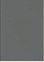 DIA
SU NOMBRE & ATRIBUTOS LO DEFINEN
29
JUEZ (Uno que juzga, que decide el destino de un acusado, para absolverlo o condenarlo)

Hijitos míos, estas cosas os escribo para que no pequéis; y si alguno hubiere pecado, abogado tenemos para con el Padre, a Jesucristo el justo. 1 Juan 2:1

Venid a mí todos los que estáis trabajados y cargados, y yo os haré descansar. 29 Llevad mi yugo sobre vosotros, y aprended de mí, que soy manso y humilde de corazón; y hallaréis descanso para vuestras almas; 30 porque mi yugo es fácil, y ligera mi carga.   Mateo 11:28-30.

Por Jesucristo salvarnos por medio de su vida y no querer que vamos a condenación, tiene un grado muy alto de autoridad para defendernos cuando cometemos pecado. En verdad que Él sí que conoce las leyes.
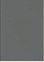 DIA
SU NOMBRE & ATRIBUTOS LO DEFINEN
30
REY & SEÑOR (Amo, soberano, que exige respeto, honra y sometimiento)

Por tanto, al Rey de los siglos, inmortal, invisible, al único y sabio Dios, sea honor y gloria por los siglos de los siglos. Amén. 1 Timoteo 1:17
 
Y cantan el cántico de Moisés siervo de Dios, y el cántico del Cordero, diciendo: Grandes y maravillosas son tus obras, Señor Dios Todopoderoso; justos y verdaderos son tus caminos, Rey de los santos. Apocalipsis 15:3

Y en su vestidura y en su muslo tiene escrito este nombre: REY DE REYES Y SEÑOR DE SEÑORES. Apocalipsis 19:16

Jesús vino como hombre – cordero sin pecado, para salvarnos por medio de su muerte, pero después de resucitar, resucitó como Señor, Rey y Dios. Como salvador recibimos un regalo, pero como Rey y Señor, debemos someternos y obedecerle, es aquí donde muchos pierden el norte y la salvación, ya que no deciden someterse para obedecerle.
LA GLORIA DE SU NOMBRE
Para portar la gloria de Dios y así glorificar su NOMBRE, debemos desarrollar el carácter de Cristo (manso y humilde) por medio del sometimiento, la obediencia, la disciplina y la perseverancia. Lógico,  después de experimentar la salvación y la restauración. 

Si formamos carácter podremos ser portadores de la gloria de Dios. Jesús formó su carácter durante 30 años y Moisés durante 40. Glorifiquemos su NOMBRE empezando por nuestra familia

¿Quién no te temerá, oh Señor, y glorificará tu nombre? pues sólo tú eres santo; por lo cual todas las naciones vendrán y te adorarán, porque tus juicios se han manifestado. Apocalipsis 15:4
¿CUÁL MARCA PREFIERES:
La de Dios o la del diablo?
Para portar la gloria de Dios y así glorificar su NOMBRE, debemos desarrollar el carácter de Cristo (manso y humilde) por medio del sometimiento, la obediencia, la disciplina y la perseverancia. Lógico,  después de experimentar la salvación y la restauración. 

Si formamos carácter podremos ser portadores de la gloria de Dios. Jesús formó su carácter durante 30 años y Moisés durante 40. Glorifiquemos su NOMBRE empezando por nuestra familia

¿Quién no te temerá, oh Señor, y glorificará tu nombre? pues sólo tú eres santo; por lo cual todas las naciones vendrán y te adorarán, porque tus juicios se han manifestado. Apocalipsis 15:4
CONCLUSIÓN
Jesús está en cada persona que cree en Él y lo recibe como su salvador personal para hacer cuanto Dios ha determinado hacer en nosotros y por medio de nosotros. Él nos regenera, para obrar en los que aún no están regenerados, por medio de nosotros. Lo que Cristo es, tiene y puede; es lo que nosotros somos, tenemos y podemos en Él.

Por eso esta escrito: “Ya no vivo yo, mas vive Cristo en mi” Gal. 2:20

Para que podamos experimentar todas estas verdades gloriosas y sobrenaturales, debemos permanecer sujetos a Cristo y obedecer lo que nos dice. Si permanecéis en mí, y mis palabras permanecen en vosotros, pedid todo lo que queréis, y os será hecho. Juan 15:7
MUERTOS AL PECADO AL ESTAR INJERTADOS
EN JESUCRISTO
¿Qué, pues, diremos? ¿Perseveraremos en el pecado para que la gracia abunde? 2 En ninguna manera. Porque los que hemos muerto al pecado, ¿cómo viviremos aún en él? 3 ¿O no sabéis que todos los que hemos sido bautizados en Cristo Jesús, hemos sido bautizados en su muerte? 4 Porque somos sepultados juntamente con él para muerte por el bautismo, a fin de que como Cristo resucitó de los muertos por la gloria del Padre, así también nosotros andemos en vida nueva. 5 Porque si fuimos plantados juntamente con él en la semejanza de su muerte, así también lo seremos en la de su resurrección; 6 sabiendo esto, que nuestro viejo hombre fue crucificado juntamente con él, para que el cuerpo del pecado sea destruido, a fin de que no sirvamos más al pecado. 7 Porque el que ha muerto, ha sido justificado del pecado. 8 Y si morimos con Cristo, creemos que también viviremos con él; 9 sabiendo que Cristo, habiendo resucitado de los muertos, ya no muere; la muerte no se enseñorea más de él. 10 Porque en cuanto murió, al pecado murió una vez por todas; mas en cuanto vive, para Dios vive. 11 Así también vosotros consideraos muertos al pecado, pero vivos para Dios en Cristo Jesús, Señor nuestro. 12 No reine, pues, el pecado en vuestro cuerpo mortal, de modo que lo obedezcáis en sus concupiscencias; 13 ni tampoco presentéis vuestros miembros al pecado como instrumentos de iniquidad, sino presentaos vosotros mismos a Dios como vivos de entre los muertos, y vuestros miembros a Dios como instrumentos de justicia. 14 Porque el pecado no se enseñoreará de vosotros; pues no estáis bajo la ley, sino bajo la gracia. Romanos 6:1-14 

¿No sabéis que si os sometéis a alguien como esclavos para obedecerle, sois esclavos de aquel a quien obedecéis, sea del pecado para muerte, o sea de la obediencia para justicia? Ro. 6:16